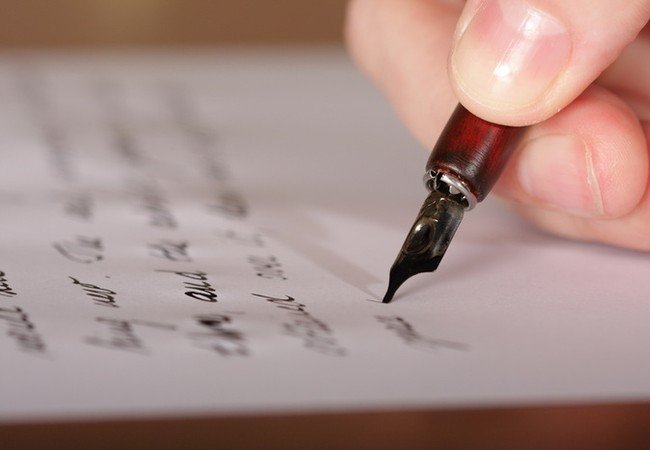 МАСТЕР-КЛАСС
«Приемы формирования умений находить средства выразительности в тексте (задание 7 ОГЭ по русскому языку)»
Из примерной образовательной программы образовательного учреждения
Из стратегий смыслового чтения и работы с текстом:

  Работа с текстом: поиск информации и понимание прочитанного (ориентироваться в содержании текста и понимать его целостный смысл)
Из перечня коммуникативных УУД:
использовать адекватные языковые средства для отображения своих чувств, мыслей, мотивов и потребностей;
 - адекватно использовать речевые средства для решения различных коммуникативных задач; владеть устной и письменной речью
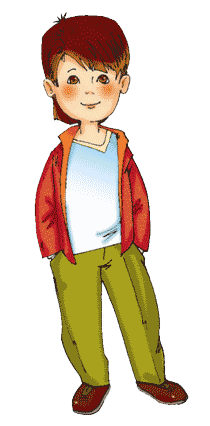 Задание 7Анализ средств выразительности.Укажите варианты ответов, в которых средством выразительности речи является фразеологизм. 1) Приходят новички и те, кто уже много раз слушал дедушку Пешеходова.2) Эти засыпают вопросами, на которые он отвечает с великой охотой.3) И оттого, что сыновья дедушки Пешеходова спят во всех братских могилах, детские горячие умы снова превращают их в былинных героев, готовых проснуться, когда пробьёт час!4) Старик распрямляется, и вечный дым, стоящий в его глазах, развеивается.5) А к тому времени уже готовы новые вопросы, и старик отвечает на них сдержанно и достойно.
Эпитет – Образное определение  Определение – член предложения, который отвечает на вопрос какой, чаще всего выражен прилагательным
«Очень красивая молодая женщина взошла на палубу парохода. Пассажиры всех классов замерли от восторга и восхищения, глядя на нее. Молодые мужчины ждали ее улыбки и момента, когда она заговорит… И она, вытерев белоснежным платком прекрасное разгоряченное лицо, заговорила:. .
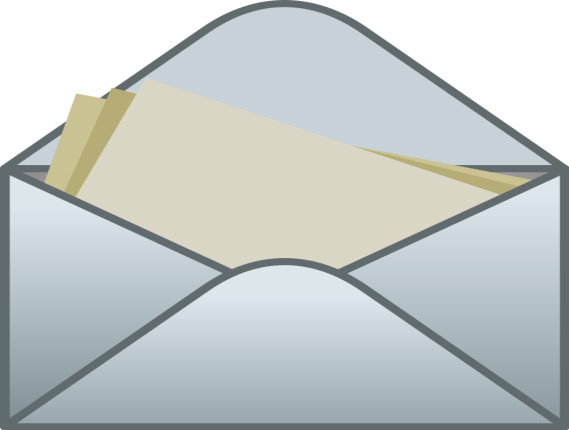 Красивоепрекрасное белоснежное молодое
И она, …потерев спину о косяк двери, вытерев белоснежным платком прекрасное разгоряченное лицо, заговорила:_ Уф, жаришша какая! Да ишо карасином ваняит…Люди, восхищенные и одухотворенные красотой женщины, вдруг поникли и , разочарованные, вернулись к своим делам».                        М.Горький «Красавицы»